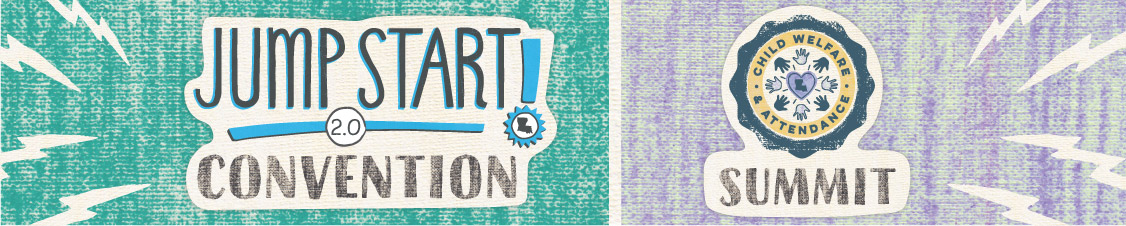 Off Campus Registered Apprenticeships: Development
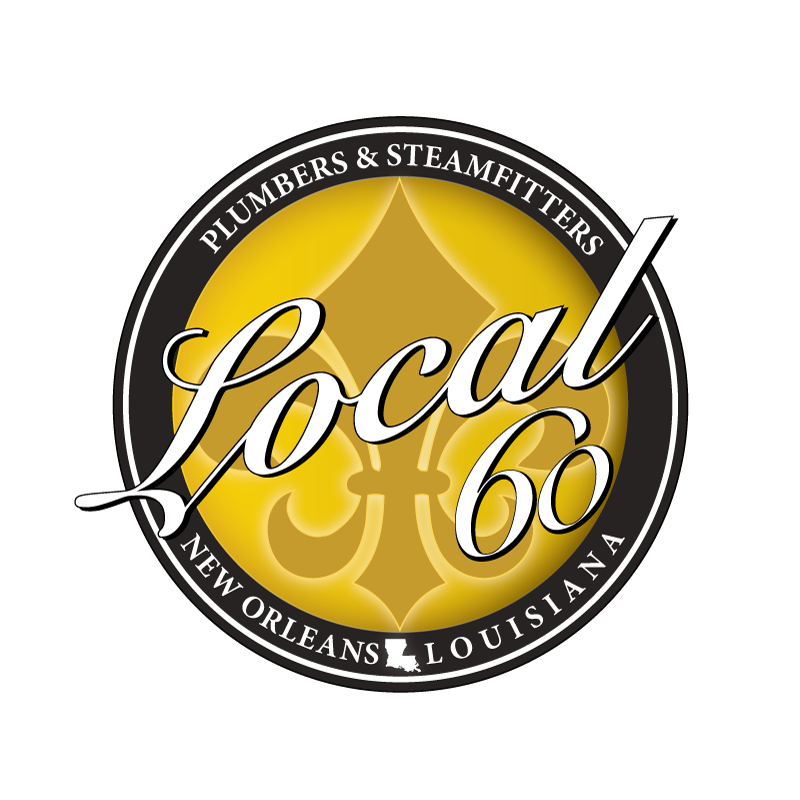 Kelly DiMarco
Jefferson Parish Schools

Ellis Bourque
New Orleans Plumbers and Steamfitters Local 60
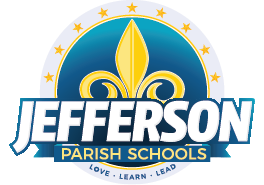 Registered Apprenticeship
Development
Agenda
Introduction and Overview
Year I-The Beginning
Year II-Progress
Questions & Answers
Closing Remarks
Overview
High school registered apprenticeship programs combine work-based, on-the-job learning with relevant technical education in the classroom. 

Students who participate in apprenticeship programs graduate with a high school diploma and industry credentials.

Cluster: Architecture & Construction
Program of Study:  Plumbing/Pipe Trades
Year I-The Beginning
Once  the students complete the Fast Forward program and successfully graduate, they have earned two years of registered apprenticeship credit toward the five year registered apprenticeship program.
Student Supports
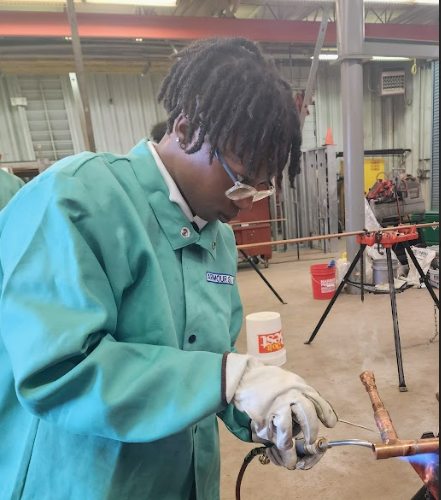 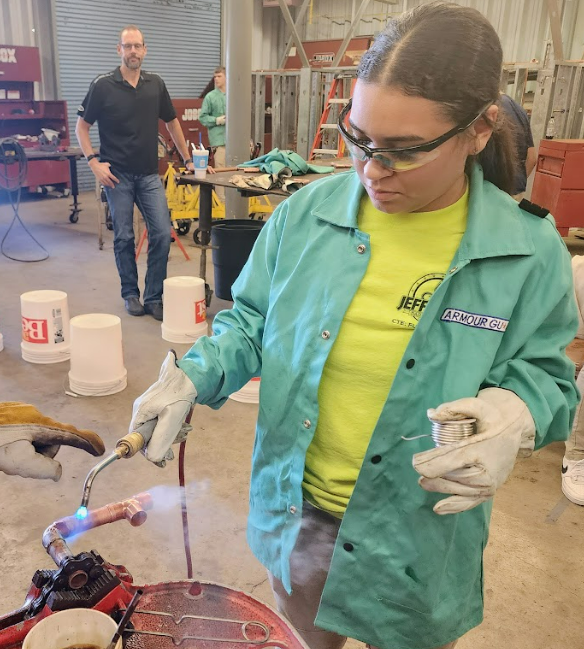 Pulse PointsOrientationSigning DayParent/Student Open HouseDual EnrollmentSummer InternshipsJob Recruitment Event
Funding/Transportation
CDF- pre-apprenticeship course code for transportation

Intended CDF Course Codes:
Fall 2022         Qualifying Pre-Apprenticeship I   080231 (2 credits)
Spring 2023    Qualifying Pre-Apprenticeship II  080234 (2 credits)
Fall 2023         Qualifying Pre-Apprenticeship III  080237 (2 credits)
Spring 2024    Qualifying Pre-Apprenticeship IV  080240 (2 credits)
Year II-Progress
Attendance/Stipend
Dual enrollment
Behavioral Expectations
Transportation
Curriculum Adjustments
MOU
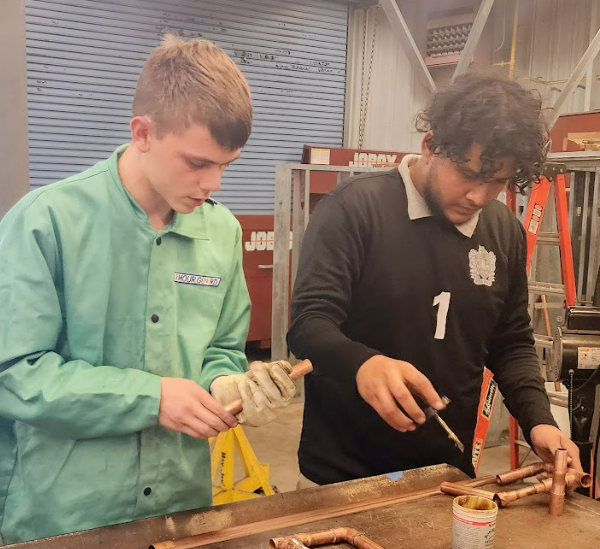 [Speaker Notes: Year III-additional schools and sections]
Contact Information
Kelly DiMarco
Director of Workforce Development
Jefferson Parish Schools
kelly.dimarco@jpschools.org

Ellis Bourque
Director of Apprenticeship Training
  New Orleans Plumbers and Steamfitters Local 60
  ebourquelu60@gmail.com